Making OSM Viable
Initial Study Outcomes
Off-site manufacture
A company is an association or collection of individuals, whether natural persons, legal persons, or a mixture of both. Company members share a common purpose and unite in order to focus their various talents and organize their collectively available .
[Speaker Notes: Modular has been around for a long time…. Why are we revisiting now?

From 1837: Henry Manning designed portable cottage for his son emigrating to Australia. Thousands of portable cottages shipped since then
1940s: Cheap and easy to construct prefab homes built to help address housing crisis post-WW2
Now: No longer seen as cheap and of poor quality – embraced by government]
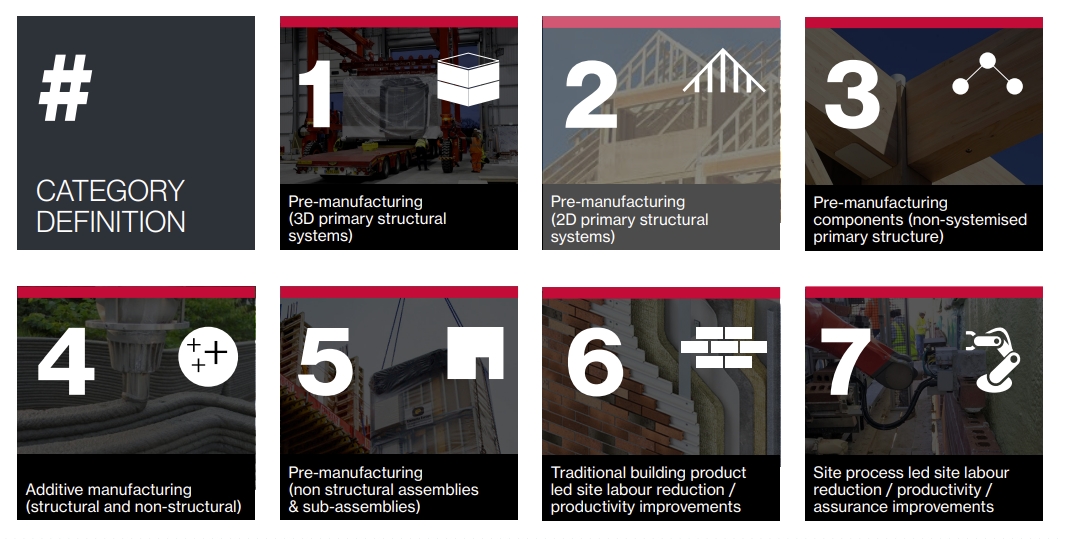 Excerpt from the report “Introducing the MMC Definition Framework” by the DLUHC MMC Working Group
[Speaker Notes: Only going to focus on categories 1 & 2!]
OSM Timescales (20 homes)
A company is an association or collection of individuals, whether natural persons, legal persons, or a mixture of both. Company members share a common purpose and unite in order to focus their various talents and organize their collectively available .
[Speaker Notes: Should be quicker after groundworks.
One manufacturer estimated it would take 8 months to deliver 20 home scheme
Delivery can be an issue – not all sites suitable]
Why are we talking about OSM?

Background to the study

Scope of the study

Initial findings

Input from clients
Where I’m going with this…
[Speaker Notes: Will be an opportunity for questions at the end if time permits. Otherwise, feel free to catch me and any of the orgs participating in the study in the coffee & lunch breaks.]
Why are we talking about MMC?
A company is an association or collection of individuals, whether natural persons, legal persons, or a mixture of both. Company members share a common purpose and unite in order to focus their various talents and organize their collectively available .
[Speaker Notes: AHP – 25% for larger developments. PMV of 55% build off-site
Energy efficiency
Committed to net zero by 2050
MMC already more energy efficient – using AHPs, and more energy efficient components
Over the past 12 months, the average number of vacancies in construction for each over-lapping quarter is 38,000. 
Highest since records began
Modular factories can train up workers from scratch. 60% in Ilke factories (?)]
Bromford has a problem…
A company is an association or collection of individuals, whether natural persons, legal persons, or a mixture of both. Company members share a common purpose and unite in order to focus their various talents and organize their collectively available .
Why weren’t they viable?
Assumption that OSM is 20% more expensive than Trad build
Land offer = NPV less capital costs
20% higher build costs = lower land offer
But…	The Appraisal assumptions were still based on Trad units
A company is an association or collection of individuals, whether natural persons, legal persons, or a mixture of both. Company members share a common purpose and unite in order to focus their various talents and organize their collectively available .
MMC study devised to test assumptions
The total build cost might be close to, or lower than, trad

Regional cost variations might reduce the gap

A standard MMC cost profile should be possible

The standard profile might be cost-neutral on development interest

MMC should lead to a reduction in consultants’ fees
MMC could reduce HA development overheads
Build Costs
MMC units could be cheaper to maintain than Trad units

MMC units could reduce voids and bad debts
Running Costs
MMC can only be appraised against Trad to Project Start

Land value could be derived on this basis

S106 pricing could be related to both project start and the handover of the unit
Appraisal methodology
Participating organisations
A company is an association or collection of individuals, whether natural persons, legal persons, or a mixture of both. Company members share a common purpose and unite in order to focus their various talents and organize their collectively available .
[Speaker Notes: Have missed some orgs that participated in initial meetings, like North Wales HA]
Methodology
A company is an association or collection of individuals, whether natural persons, legal persons, or a mixture of both. Company members share a common purpose and unite in order to focus their various talents and organize their collectively available .
[Speaker Notes: Build costs decided unit type
- Settled on 4p/2b, and 5p/3b]
Initial findings
[Speaker Notes: We do not yet have definitive conclusions
Paul Flowers leading the research putting together the report]
Assuming both units built to Future Home Standards – Trad vs Modular unit costs comparable

Data from 7 Modular suppliers shows modular 3% cheaper for 2 bed / 4 person, comparable for 3 bed / 5 person 

Time saving achieved after first 20 weeks (after groundworks), but still needs to be quantified

Need to establish two separate cost profiles, for superstructure and substructure

Consultant costs on average £15k lower – need to disaggregate the data
Build cost findings so far…
More data on life-cycle costs needs to be collected

M3 plan to introduce an online live benchmarking resource
Running cost findings so far…
[Speaker Notes: Clients will be able to upload data as they get it]
Modular units can only be compared to Trad when Revenue and Capital cash flows should be discounted back to project start

Modular developments can be appraised in Pamwin with
Appraisal methodology findingsso far…
[Speaker Notes: Appraise from project start:
NPV at project start looks lower due to extra year of discounting

Working on the complete findings and will present them in a paper and a seminar in due course, including how to model in Pamwin.]
Hear from clients
[Speaker Notes: Final report and resources will be shared (initially with study group, but then with wider client base). Ask clients
How are your organisation approaching MMC or modular developments?
Have you had difficulty making the appraisal work?
Obstacles to getting buy-in? Especially from the board?]